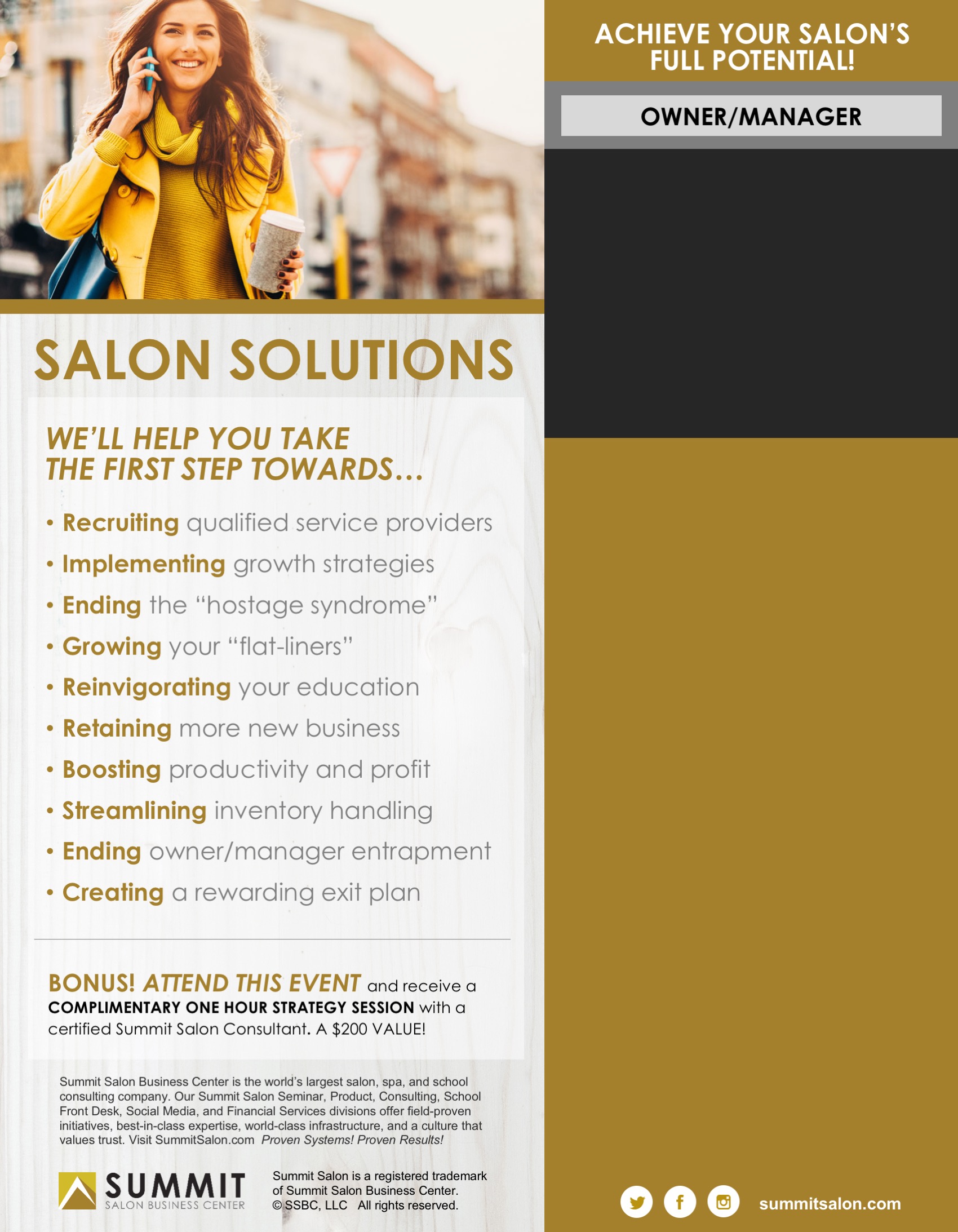 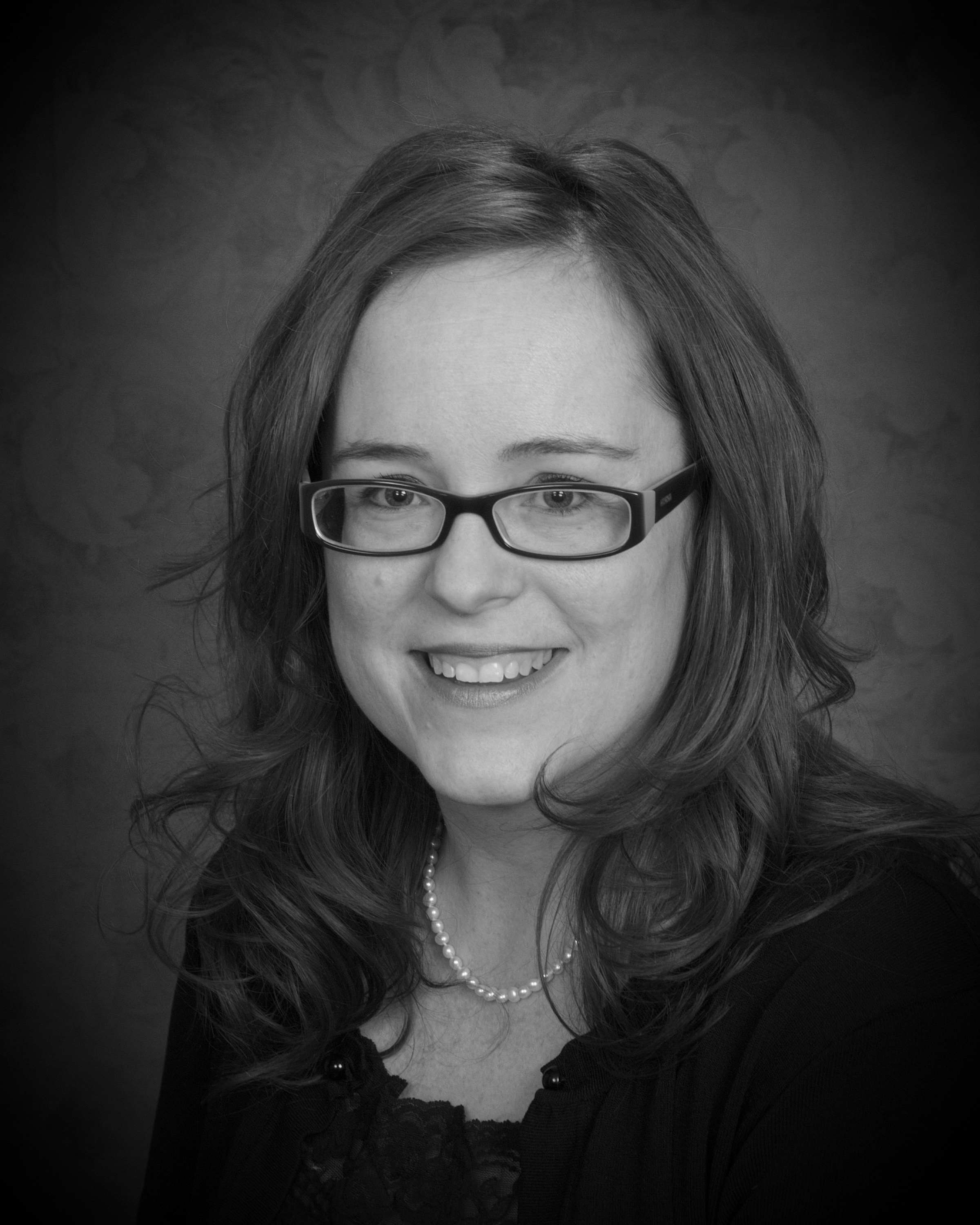 FACILITATOR
MALISSA YOUNG
MaLissa Young serves SSBC as a shareholder, facilitator and Summit Salon Consultant. She holds a full cosmetology license, has worked as a nail technician and nail educator.  She has experience in multi-location salons, and has assisted many salons growth from 
$20k/mo to $90k /mo. 
MaLissa is fulfilling her passion of coaching others to achieve their goals with creative style of making a system work for every personality type.
DATE: February 17, 2020

TIME   7 PM – 9 PM
:
LOCATION: 
State Beauty Supply
1216 Fleming St
Garden City, KS 67846


INVESTMENT: $19.95 non refundable
*Receive free gift at the event valued  between $25.00-$40.00


CODE:  sal21720gc

TO REGISTER: 
1-800-234-0524

*Must attend event to receive gift